LOS PEGABLOCKS
OPENDATA
LOS PEGABLOCKS
Desarrollamos una aplicación web, con facilidades para los usuarios ó usabilidad con posibilidades de combinar diferentes fuentes de información y de comparar datos de diferentes fuentes de información y realizar búsquedas por filtración por especificación de provincias, municipios y escuelas y relacionar datos entre sí.


A continuación presentaremos muestras de la aplicación:
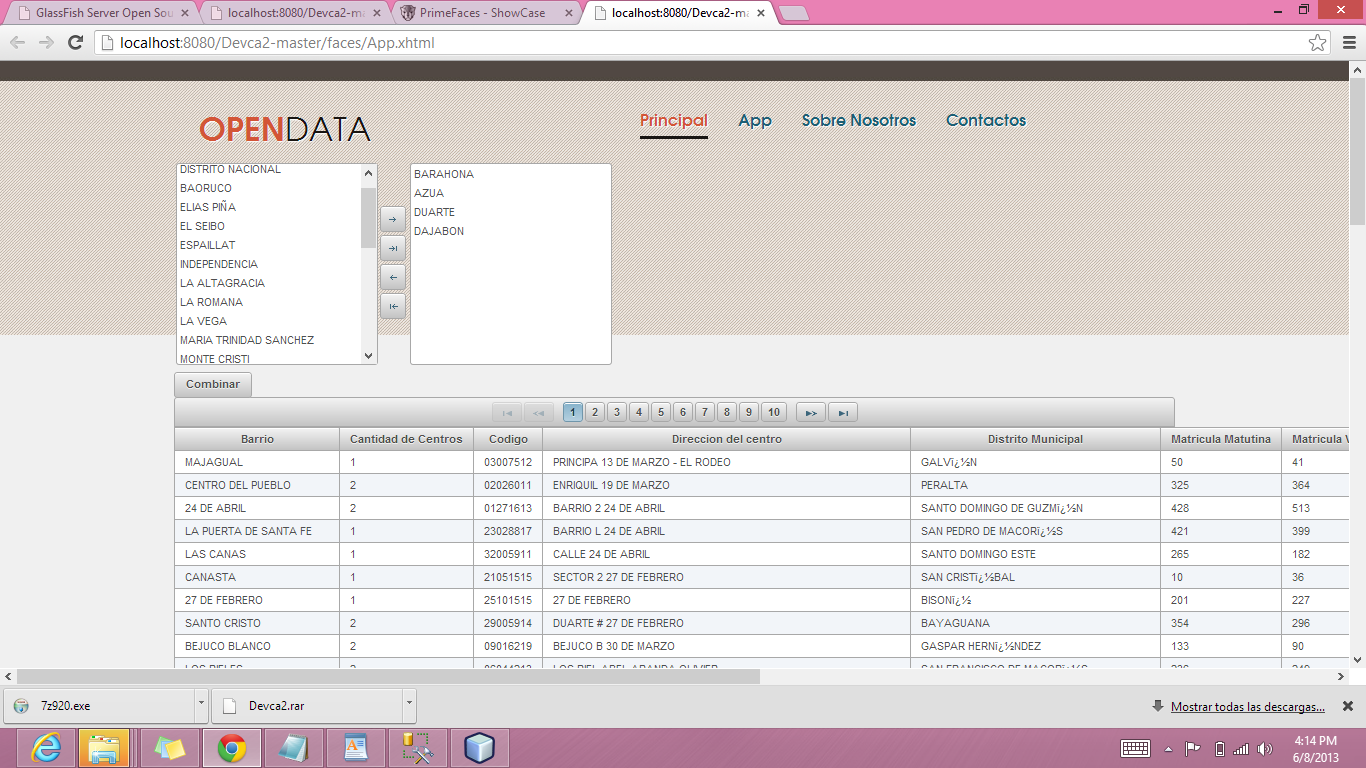 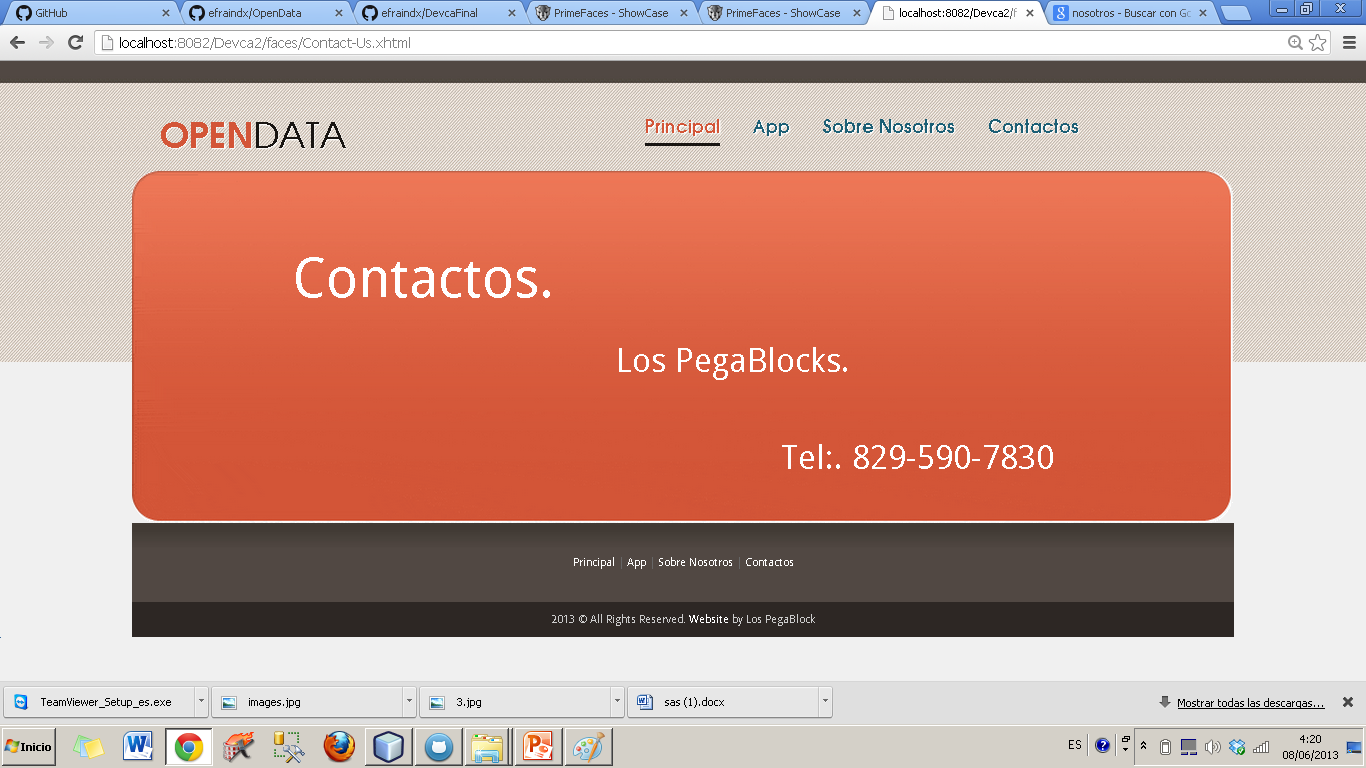 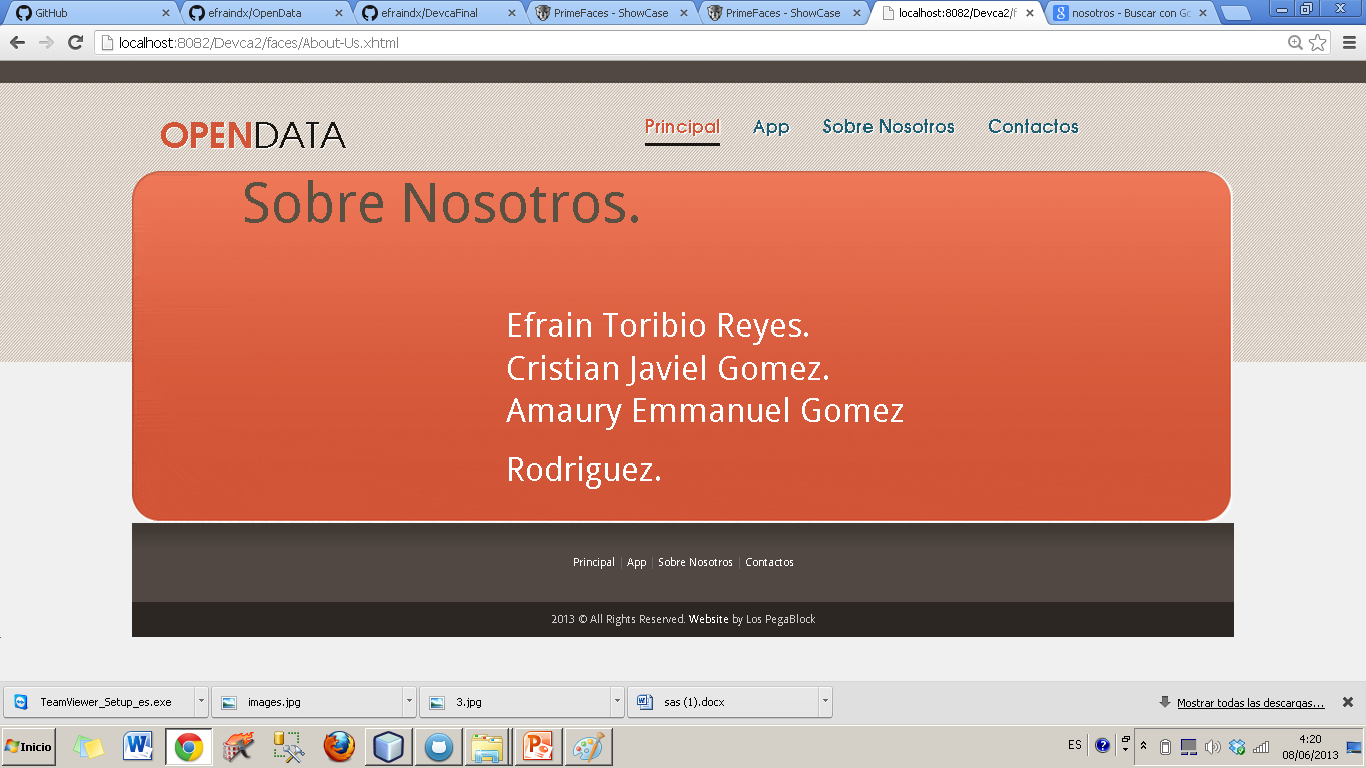 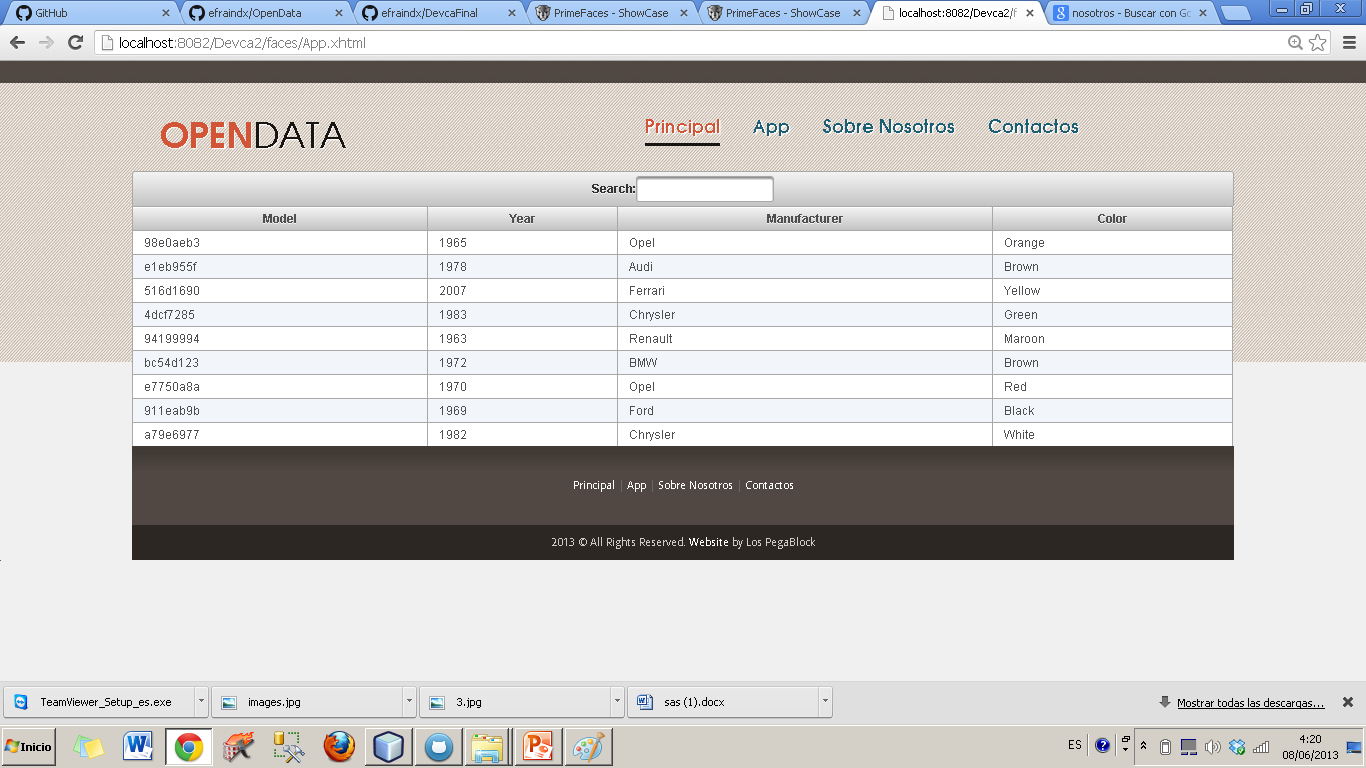 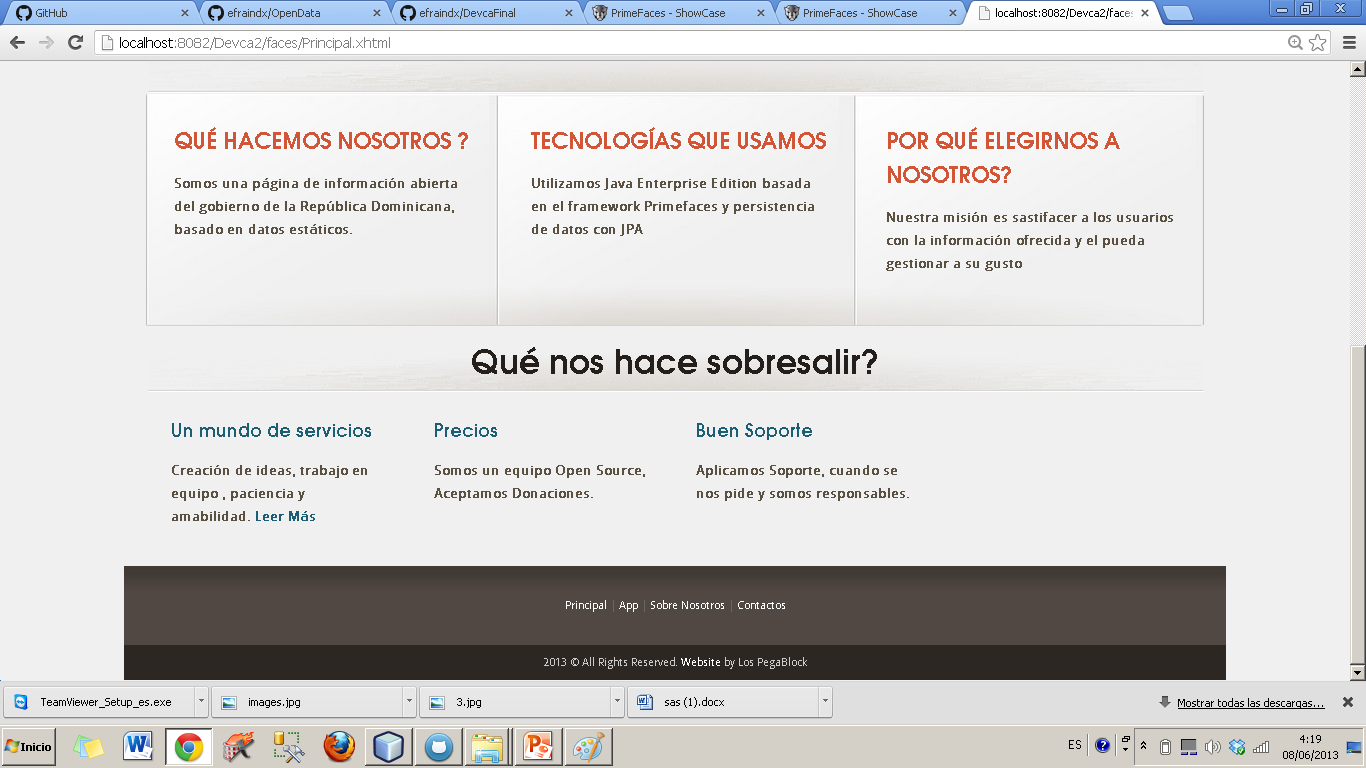 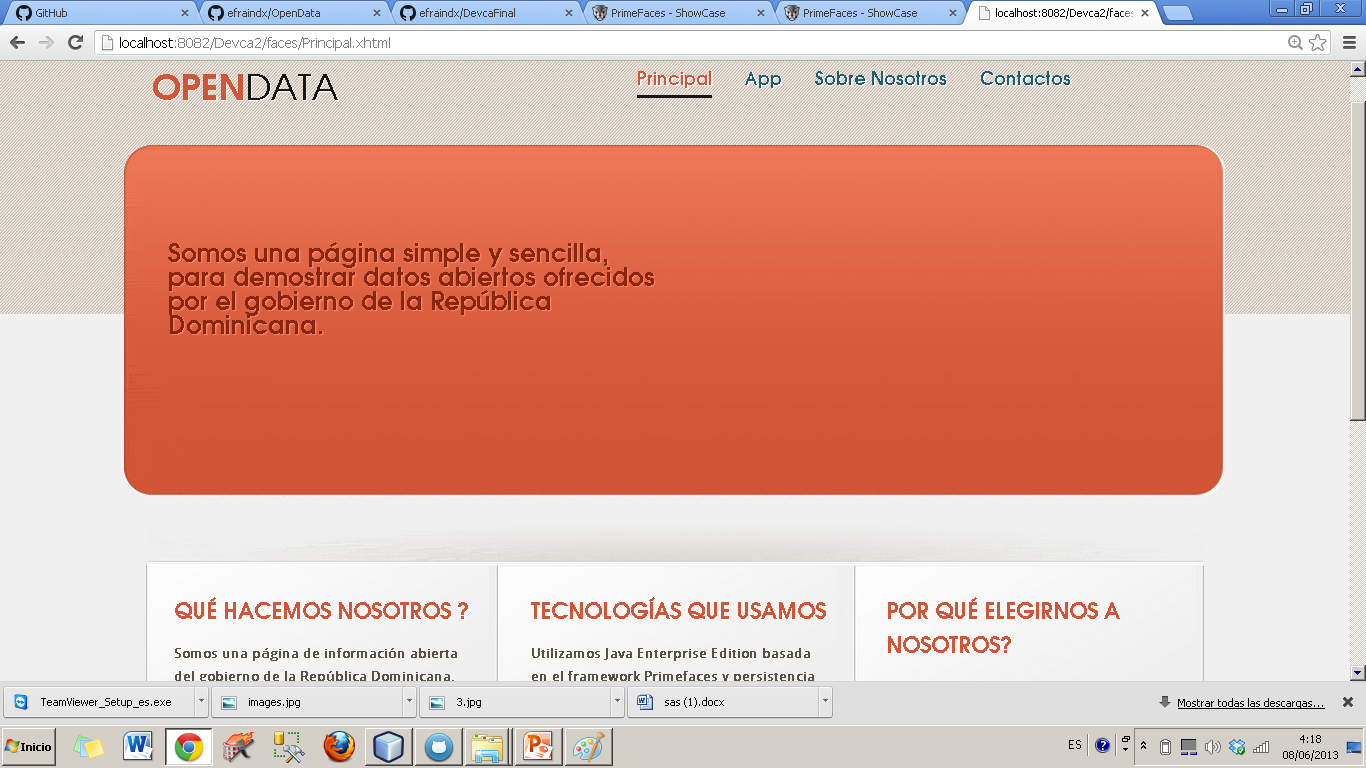